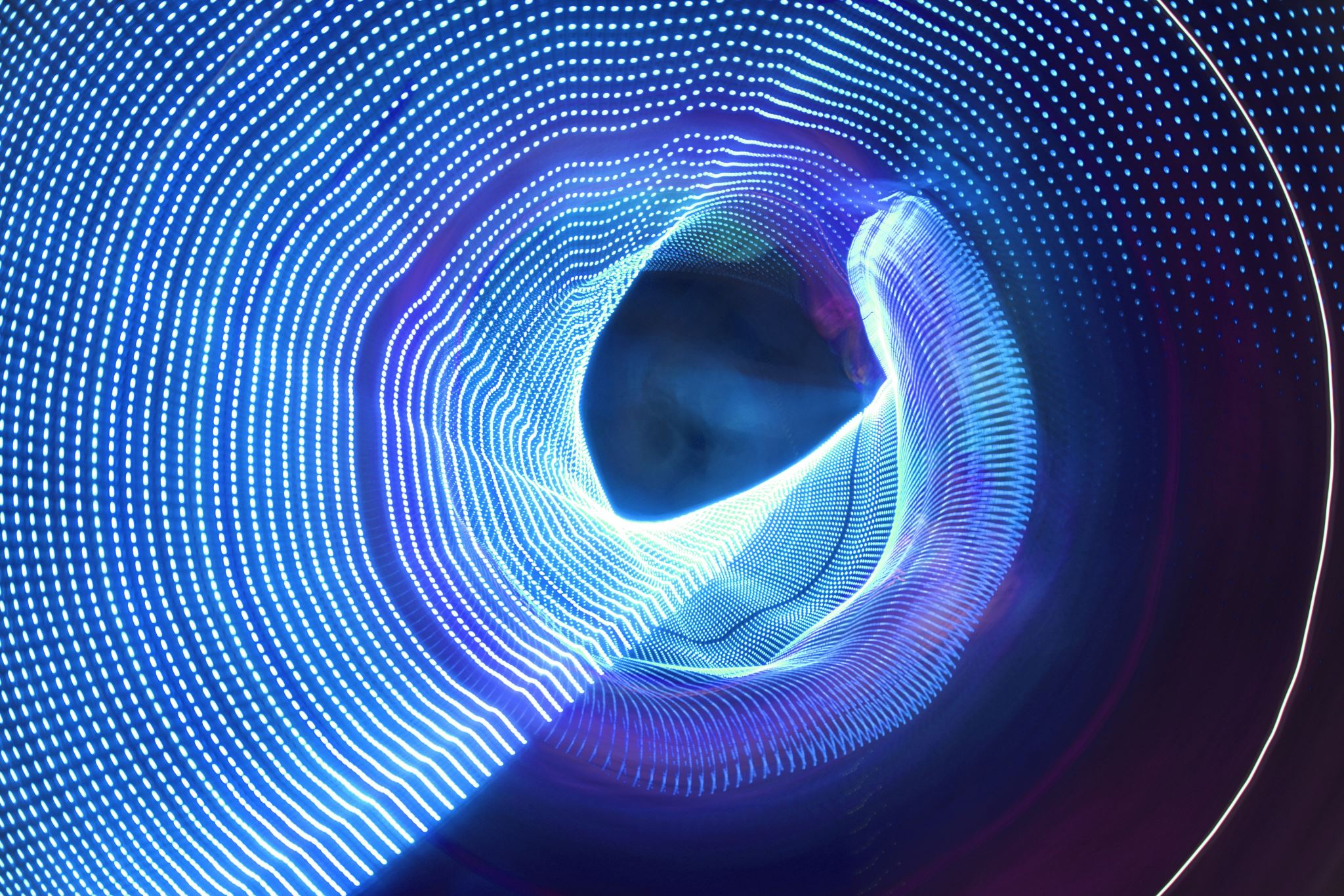 Optitrack
Système de Gestion d'inventaire à l'aide de la technologie RFID
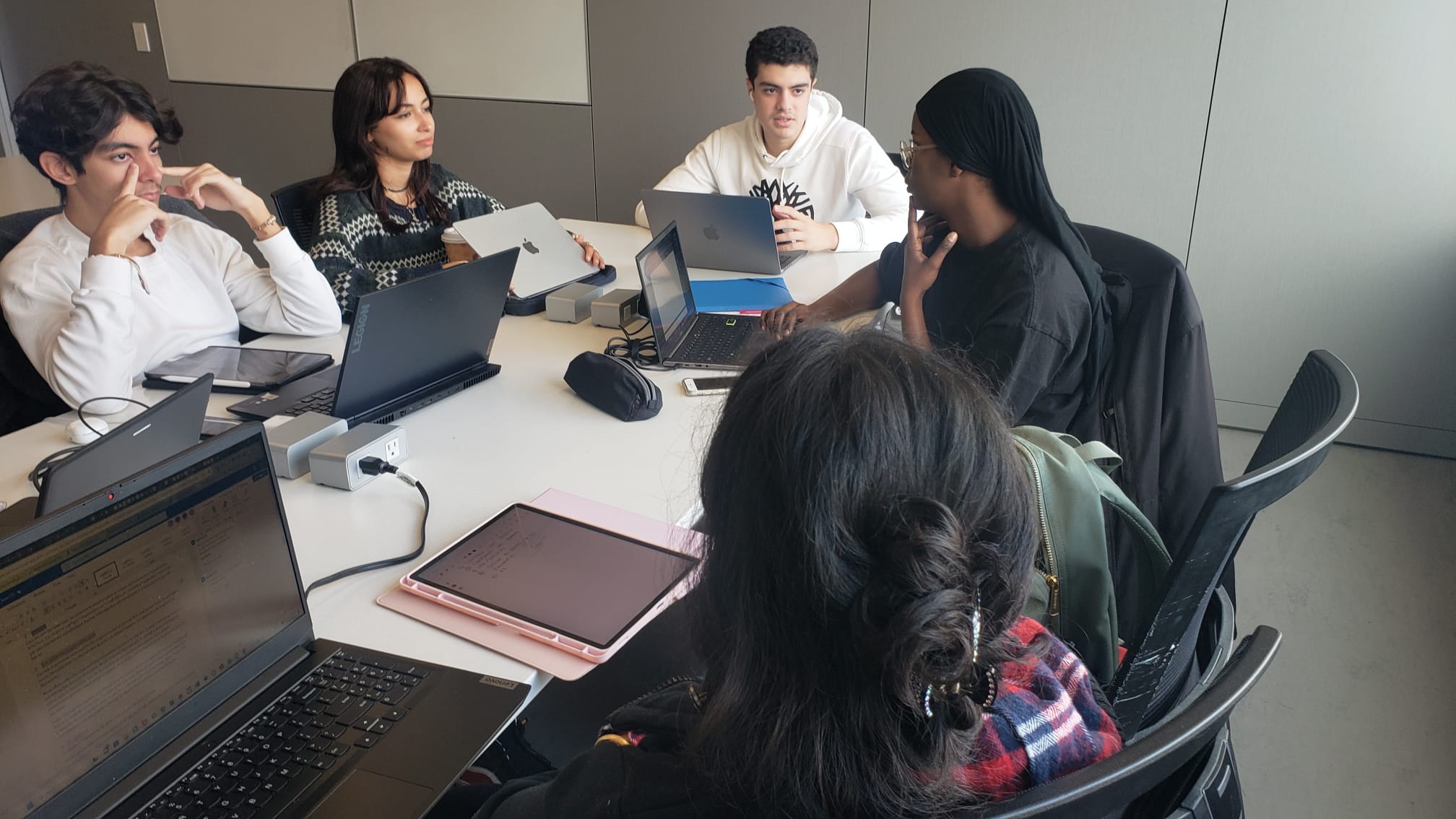 Nous sommes l'équipe Optitrack
Réunions courantes
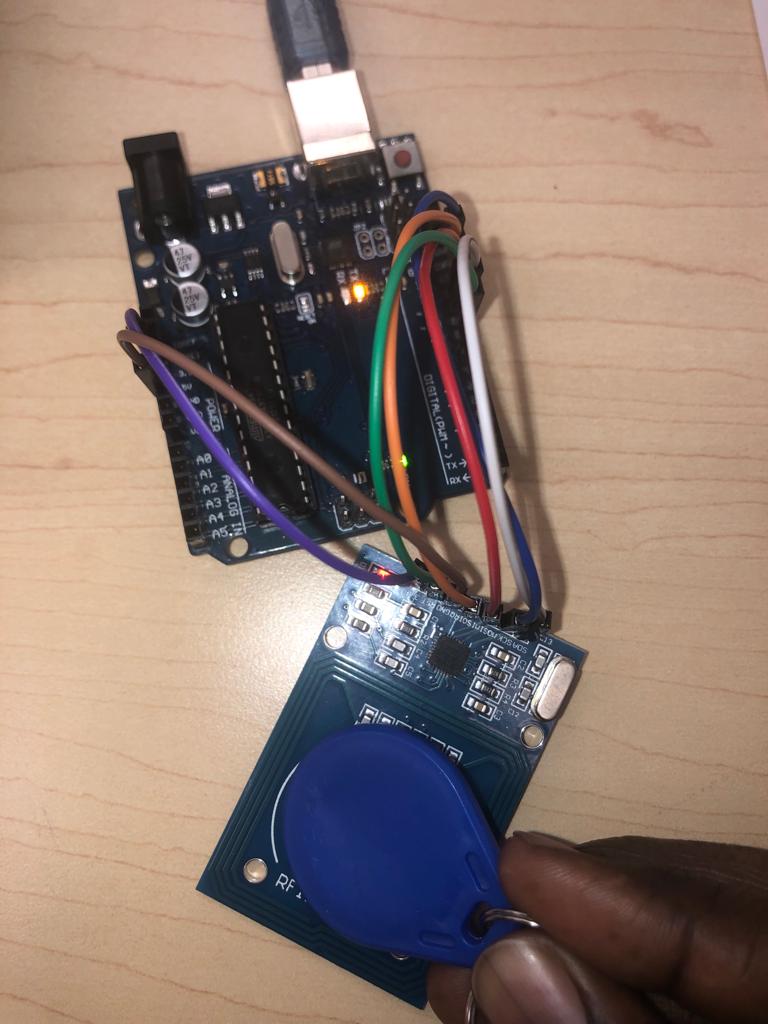 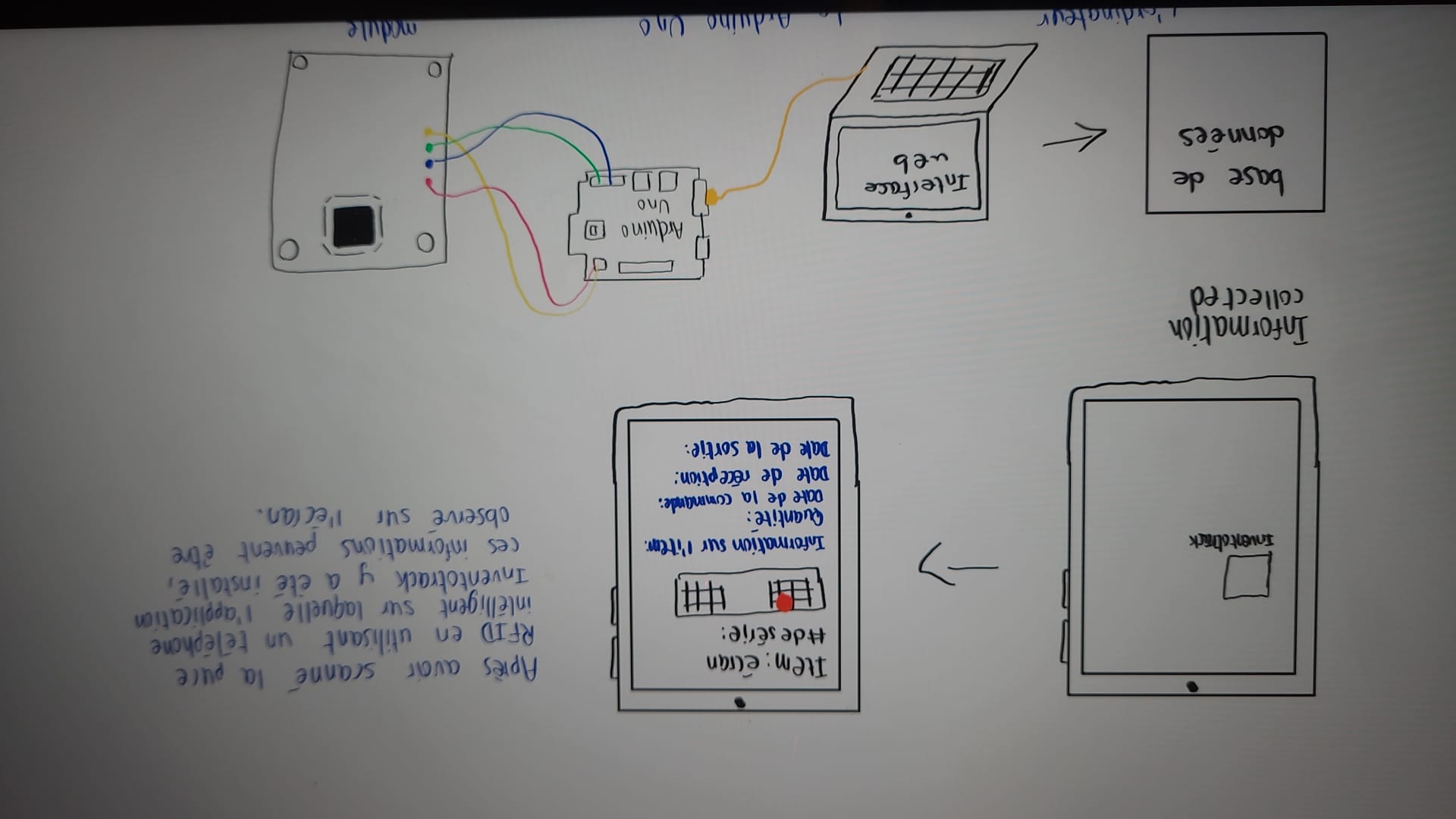 Premiers concepts- Premiers essais
Solution finales et pertinences
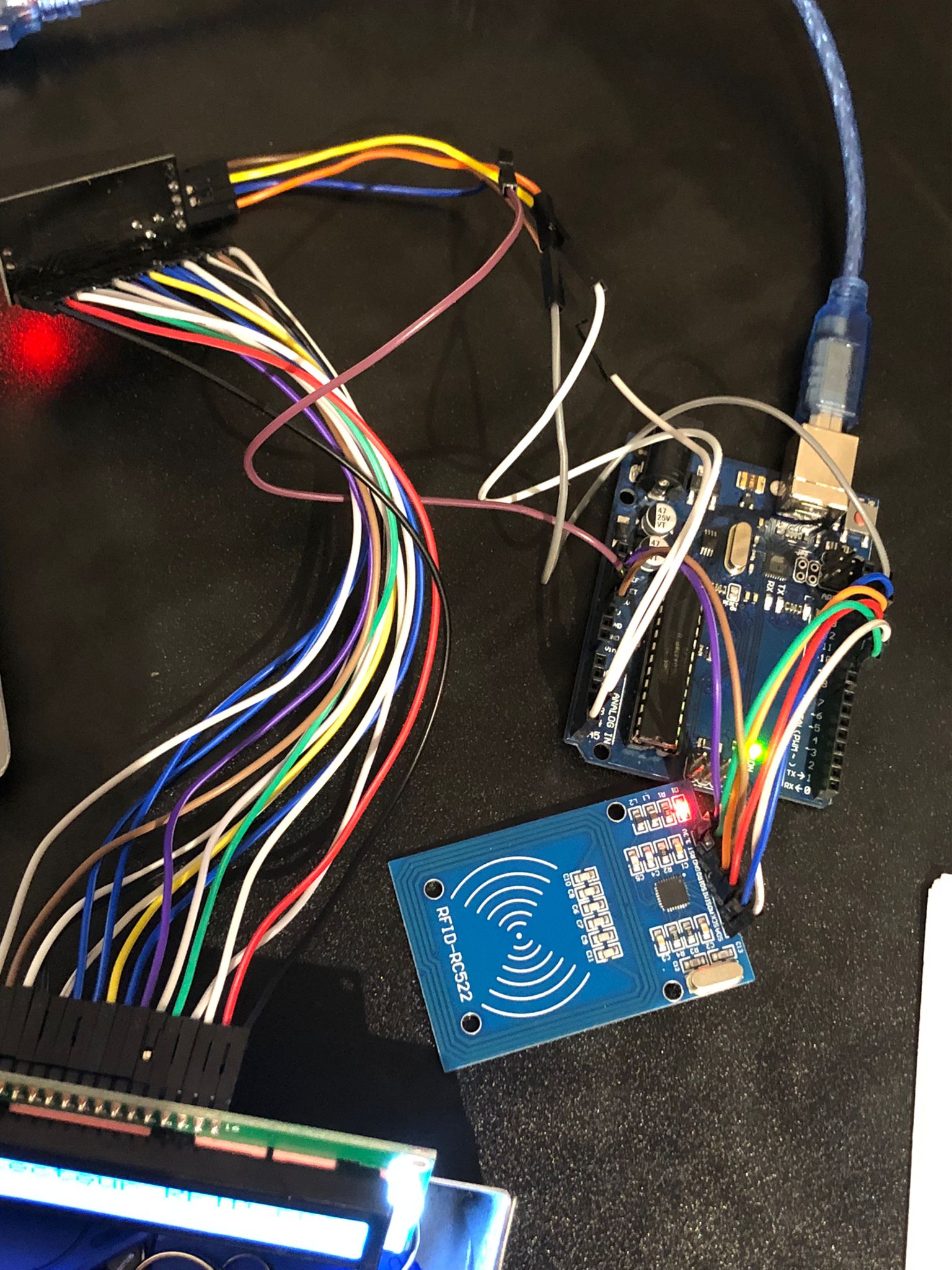 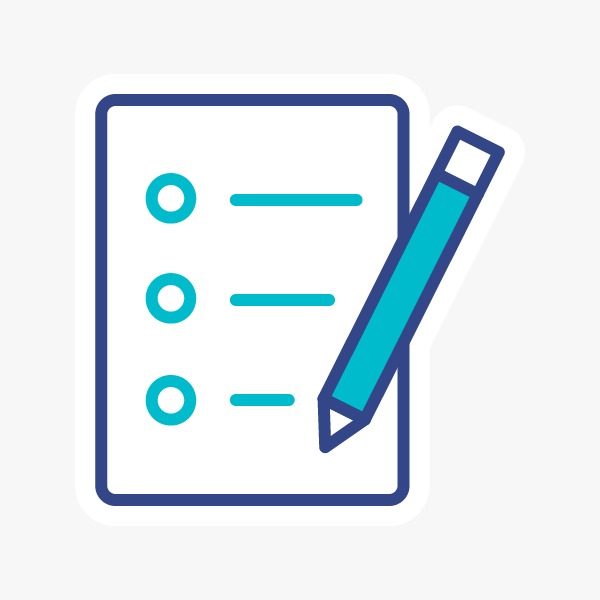 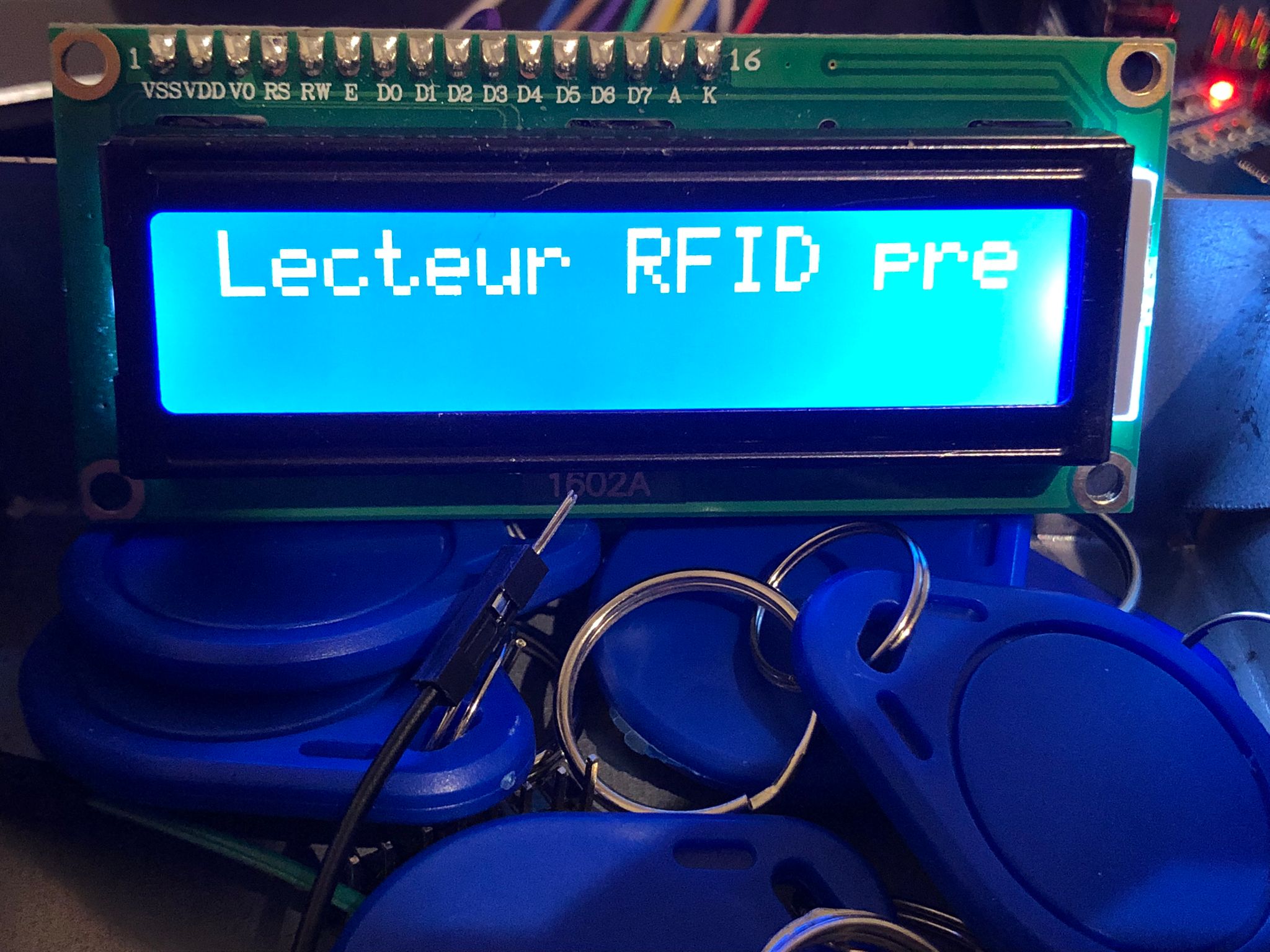 Circuit et application
Résultats observés
Le lecteur rfid marche !
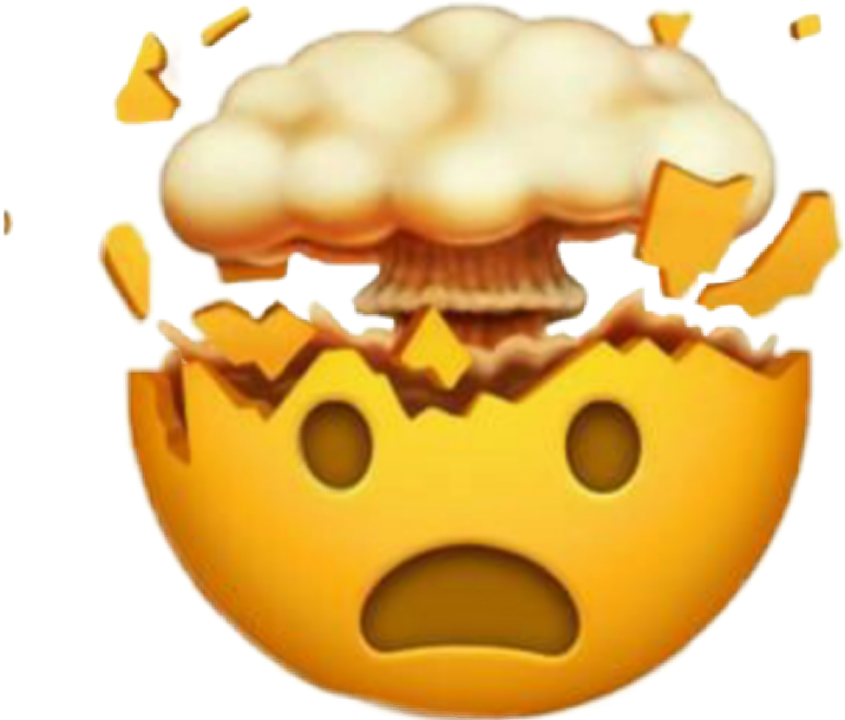 Informations reçues dans la base de données après scan
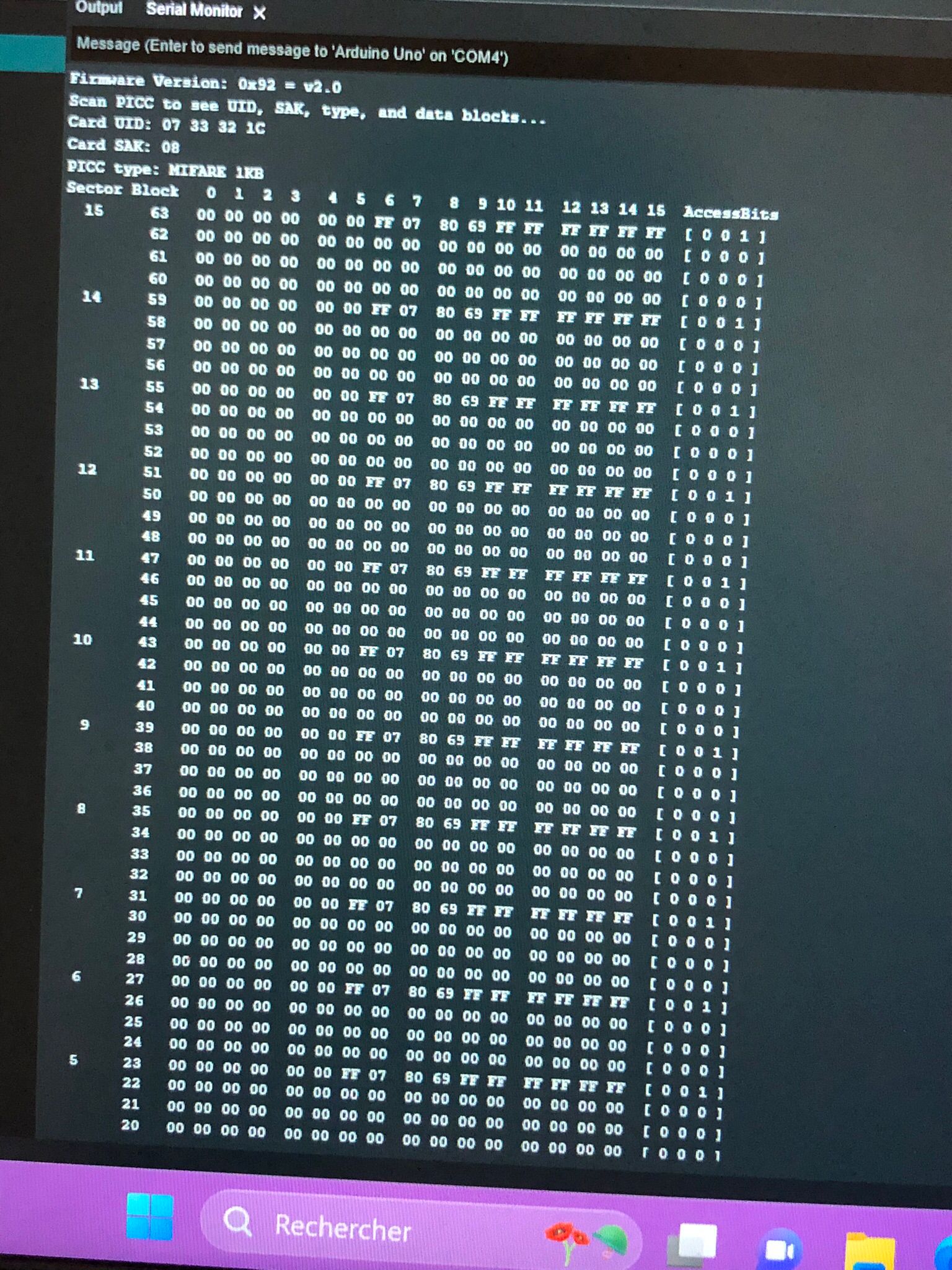 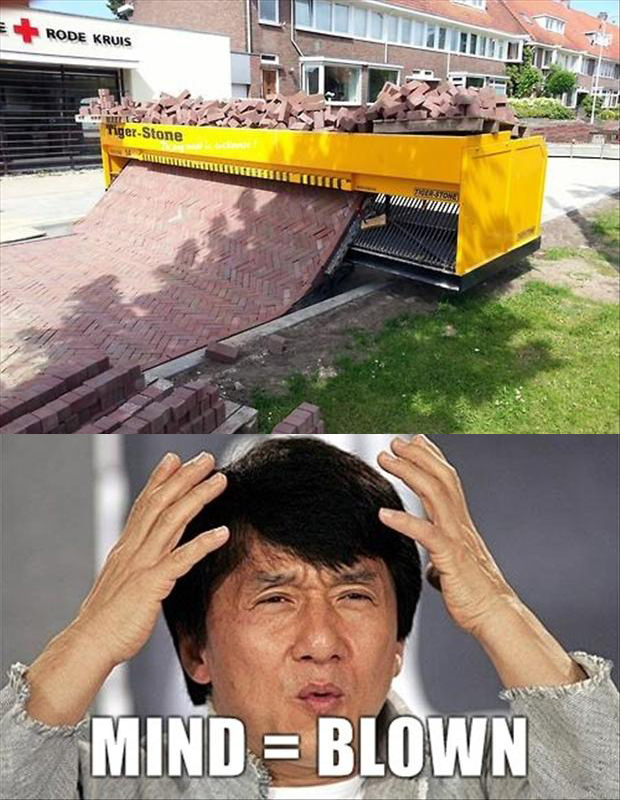 Informations envoyées à l'application!!!
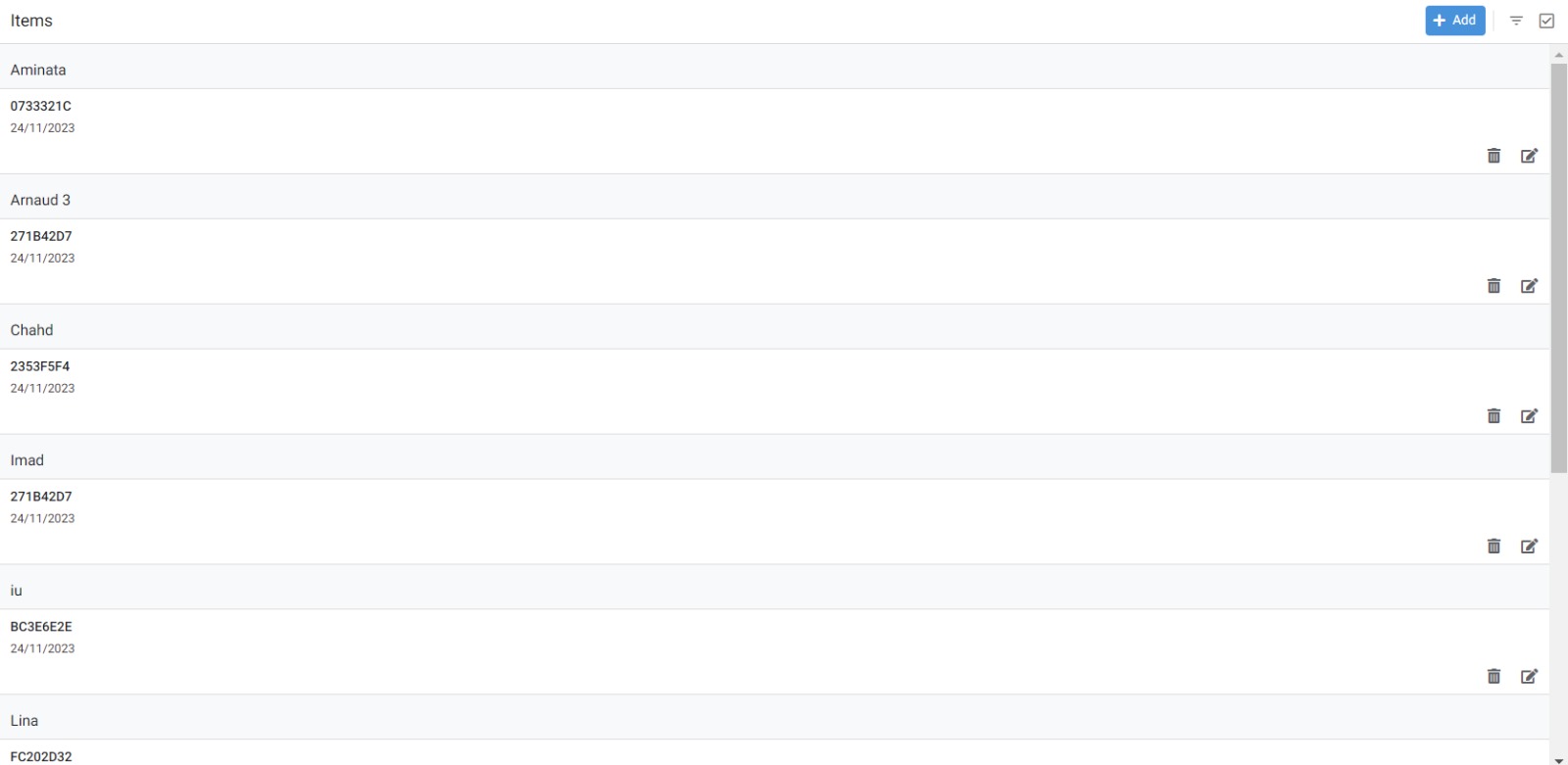 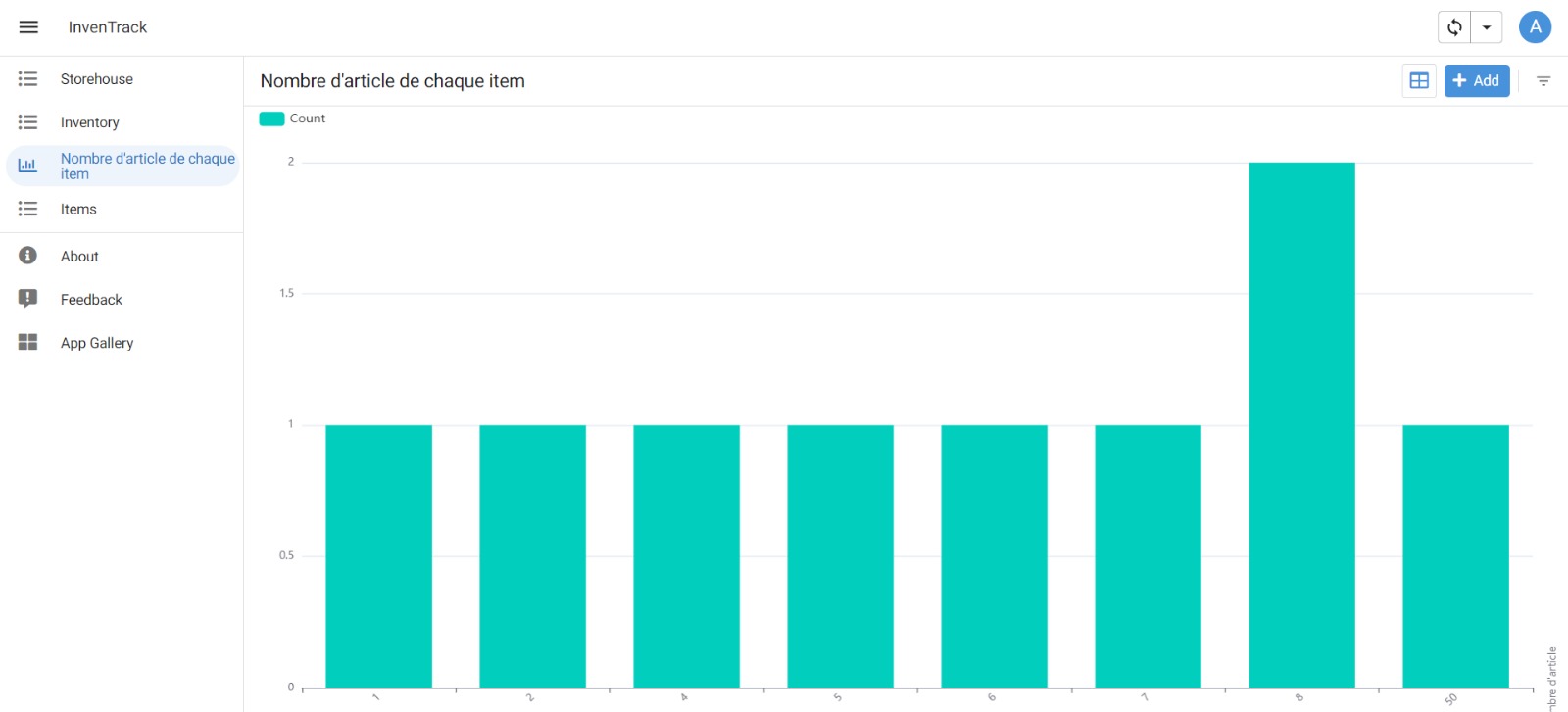